Аналіз основних показників розвитку кадрової політики сучасного закладу дошкільної освітиЗДО №7 «Волиняночка»  вихователь-методист           Галина РУДЬ
Головні питання кадрової політики
- Хто повинен бути з дітьми дошкільного віку?- Якими критеріями повинен володіти сучасний педагог дошкільної освіти.- Як створити атмосферу для ефективного розвитку для колективу в кожного?
Сучасний заклад дошкільної освіти - фундамент, що забезпечує всебічний і гармонійний розвиток дитини
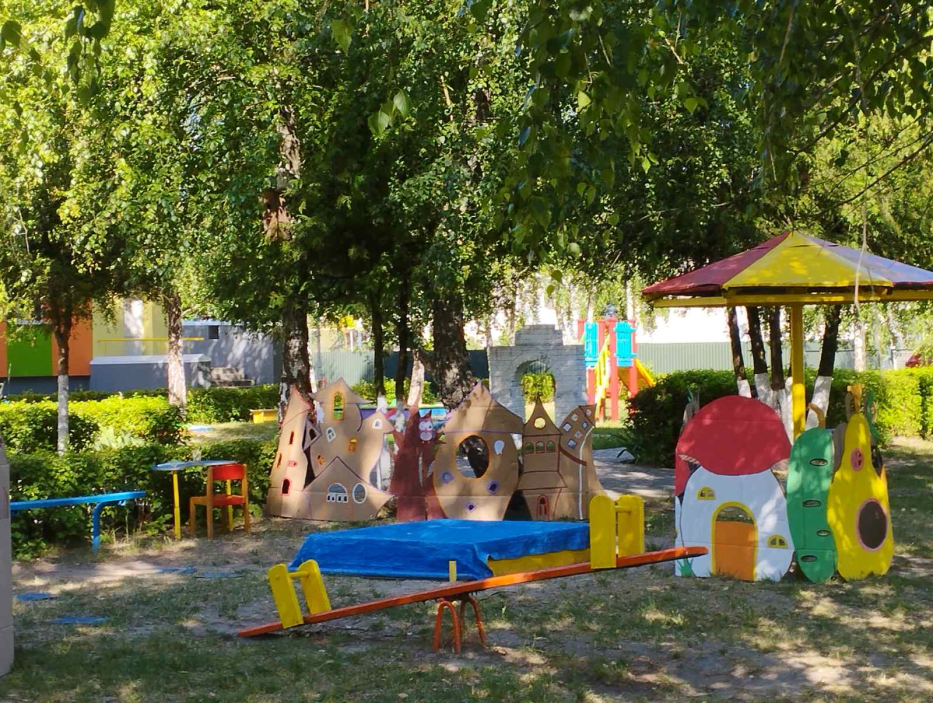 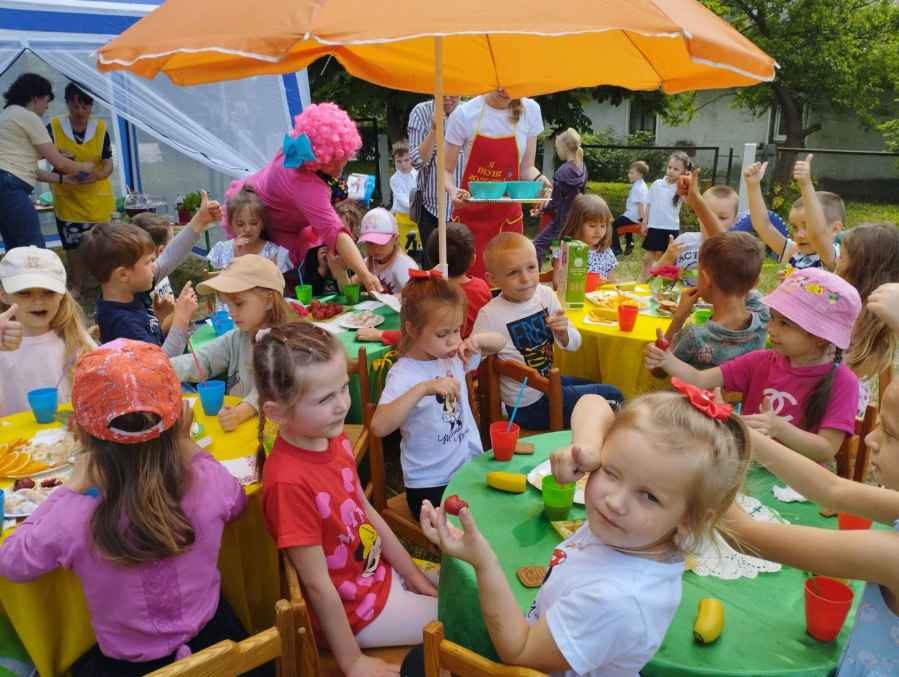 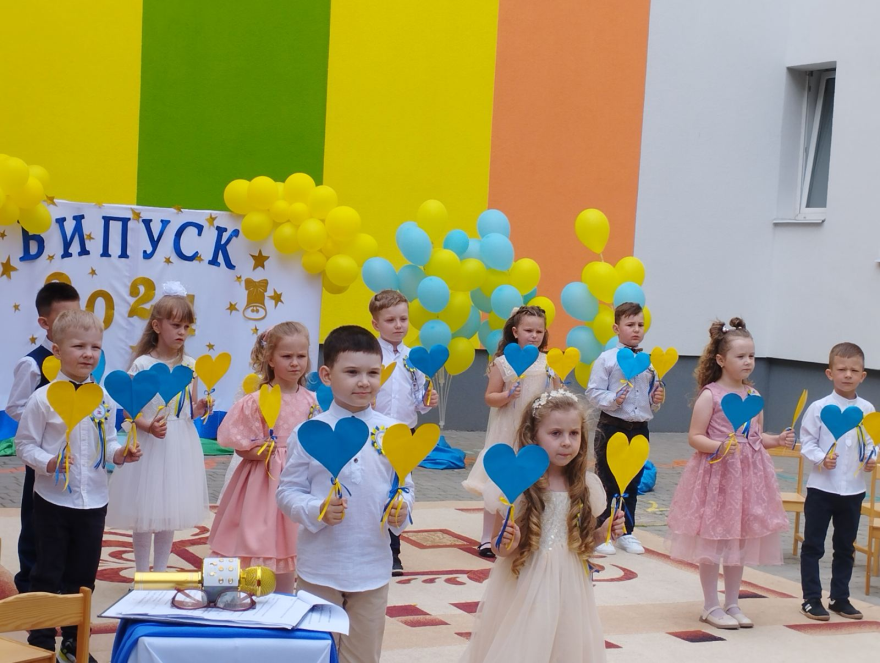 Загальна інформація про кадрове забезпечення(кількісні показники)
За посадами
За стажем педагогічноїдіяльності
За віком
Кадровий потенціал закладу        дошкільної освіти -
особисті можливості, які має колектив ЗДО, що на практиці відтворені, задіяні та знаходяться в постійному    професійному зростанні.
Кадровий   потенціал
-    освітній потенціал
   -    кваліфікаційний потенціал
   -    мотиваційний потенціал 
   -    потенціал самореалізації
   -    креативність працівників
Освітній потенціал
Кваліфікаційний потенціал
Мотиваційний  потенціал
7 (20,5%) - 
переможців конкурсу на відзначення премією Володимирської міської ради «Успішний педагог»
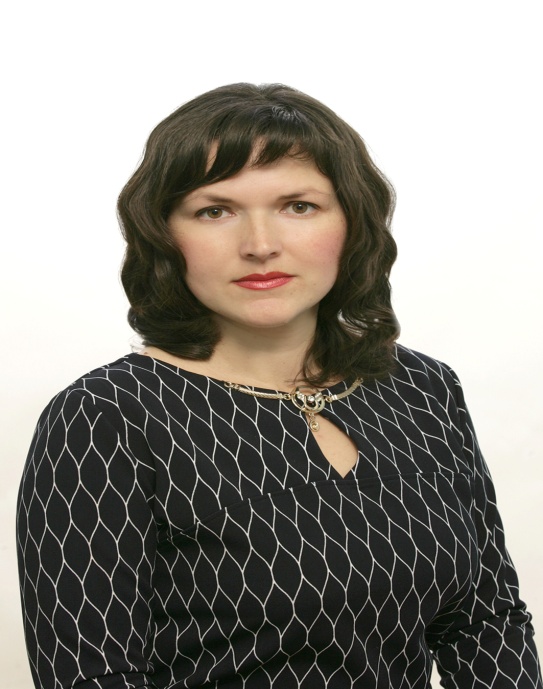 Успішний педагог
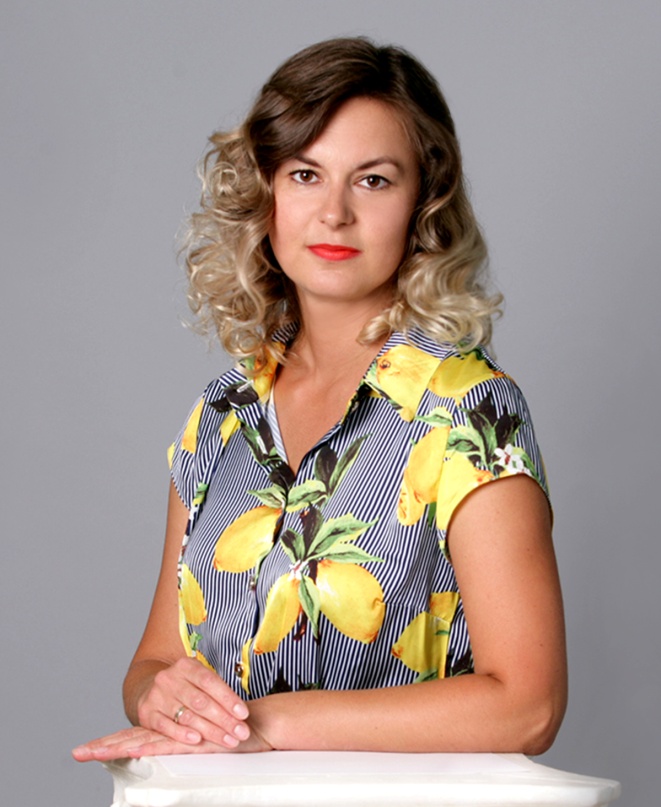 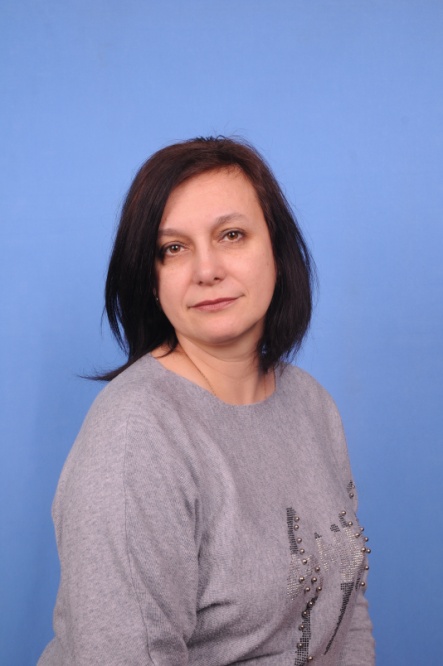 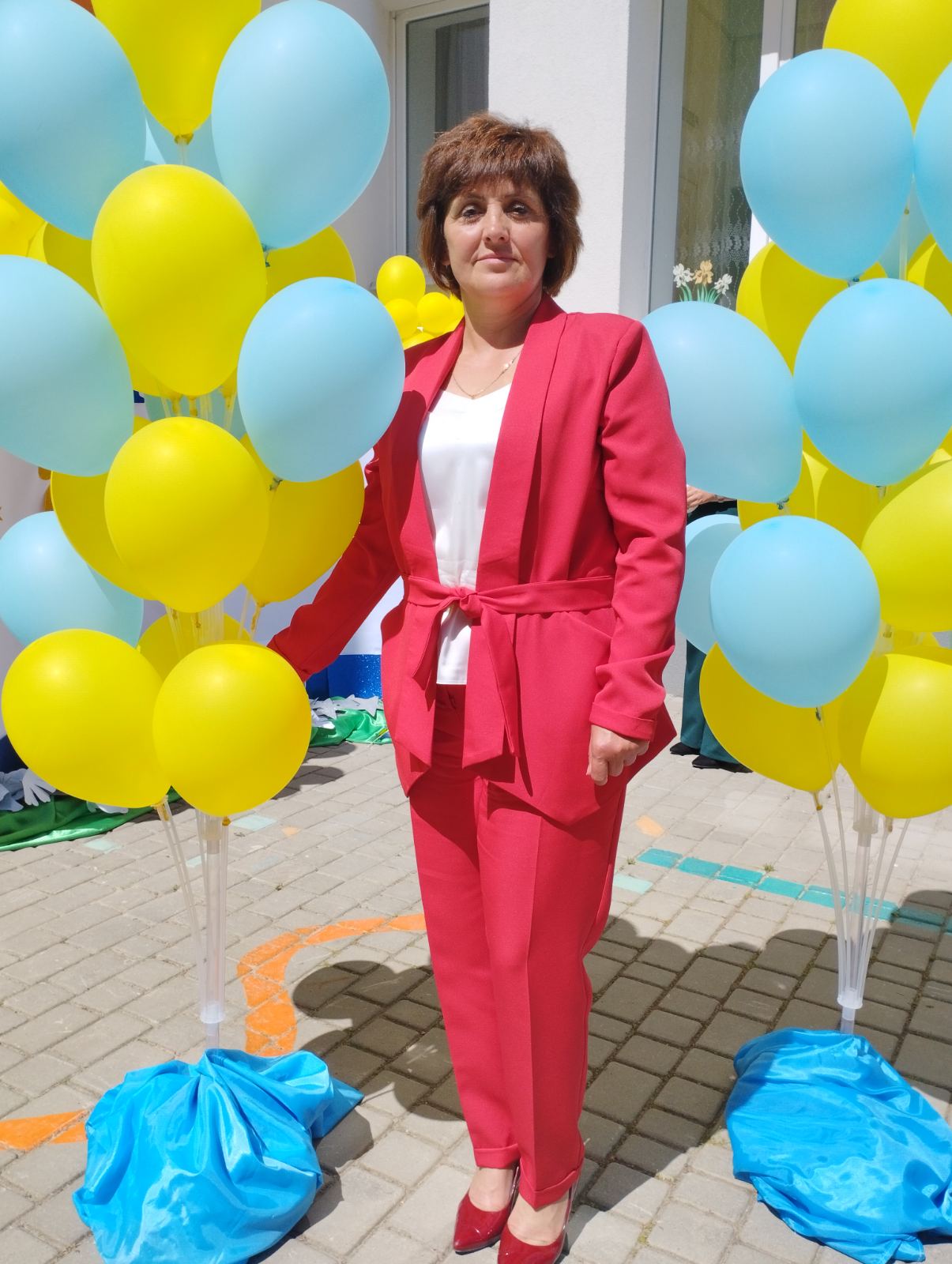 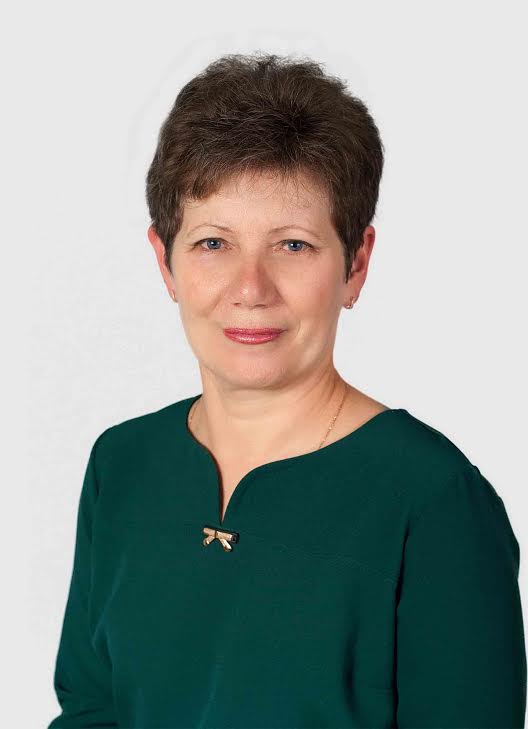 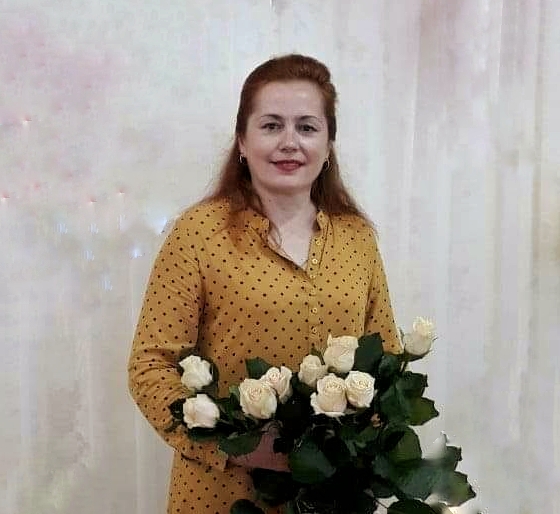 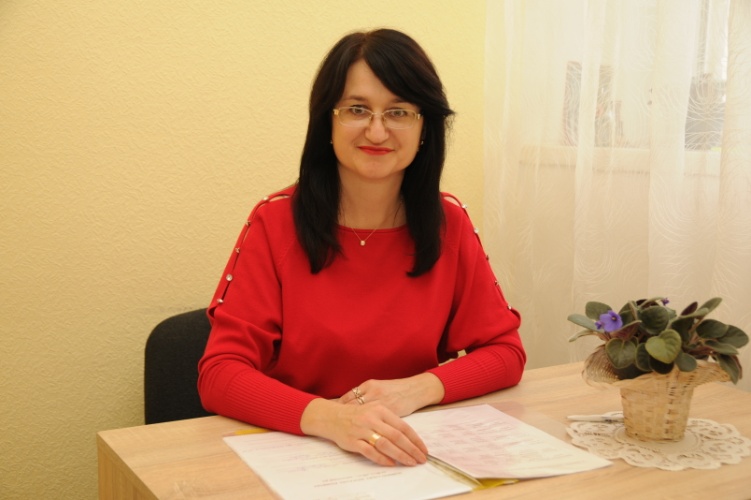 Мотиваційний  потенціал
6 (16,5%) –
стипендіатів Володимир - Волинської міської ради  для обдарованої молоді «Майбутнє Володимира
Майбутнє Володимира
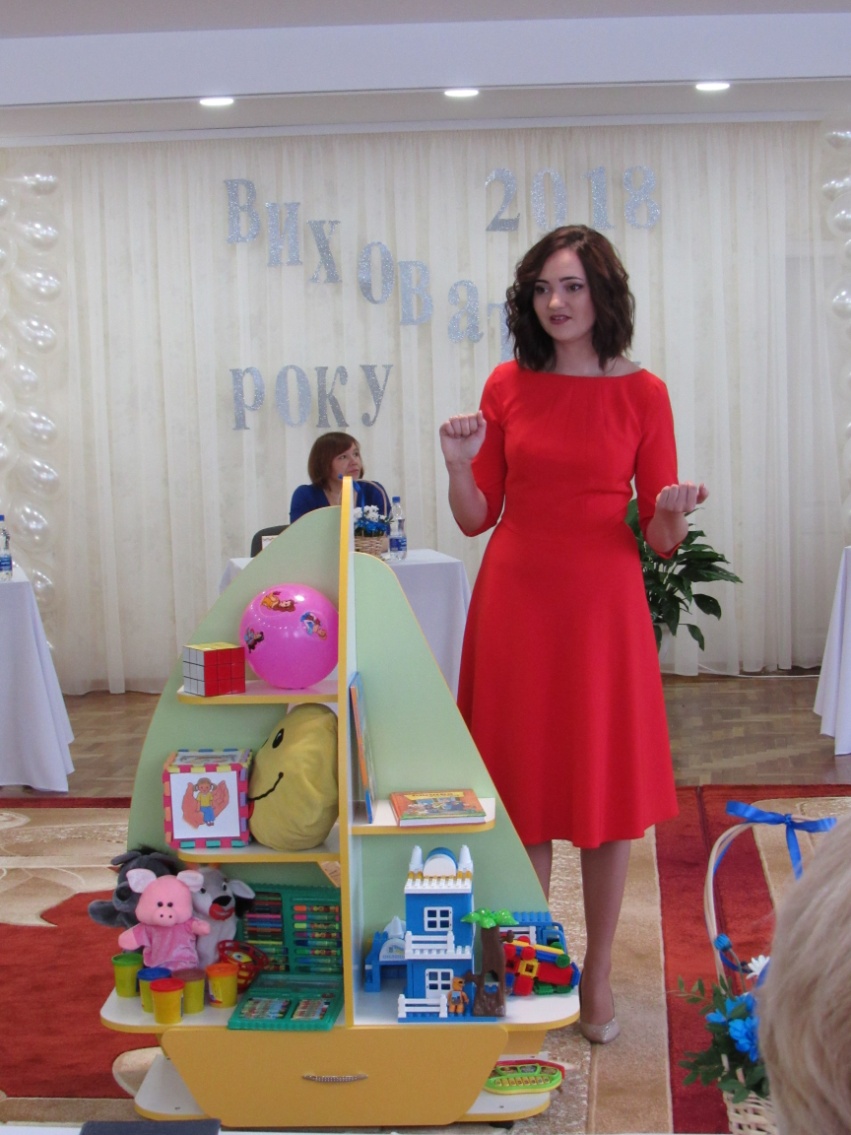 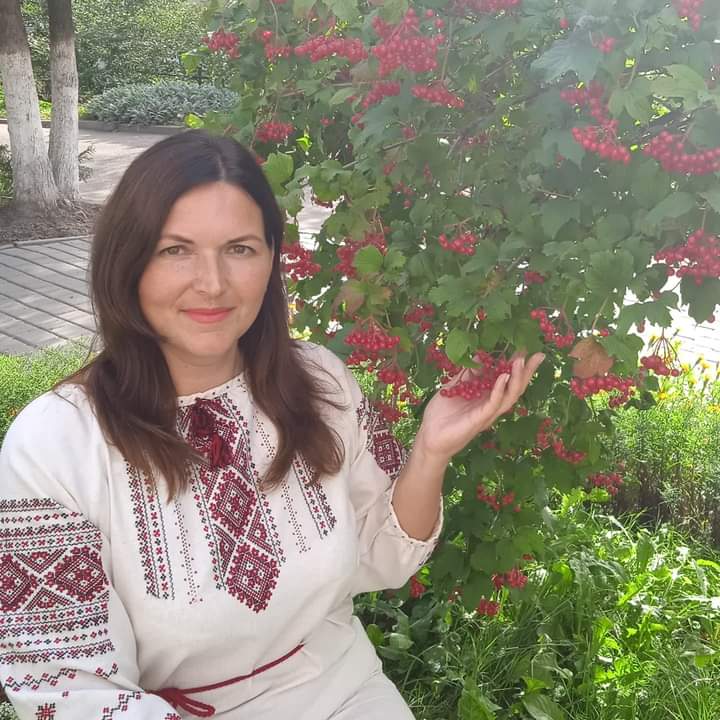 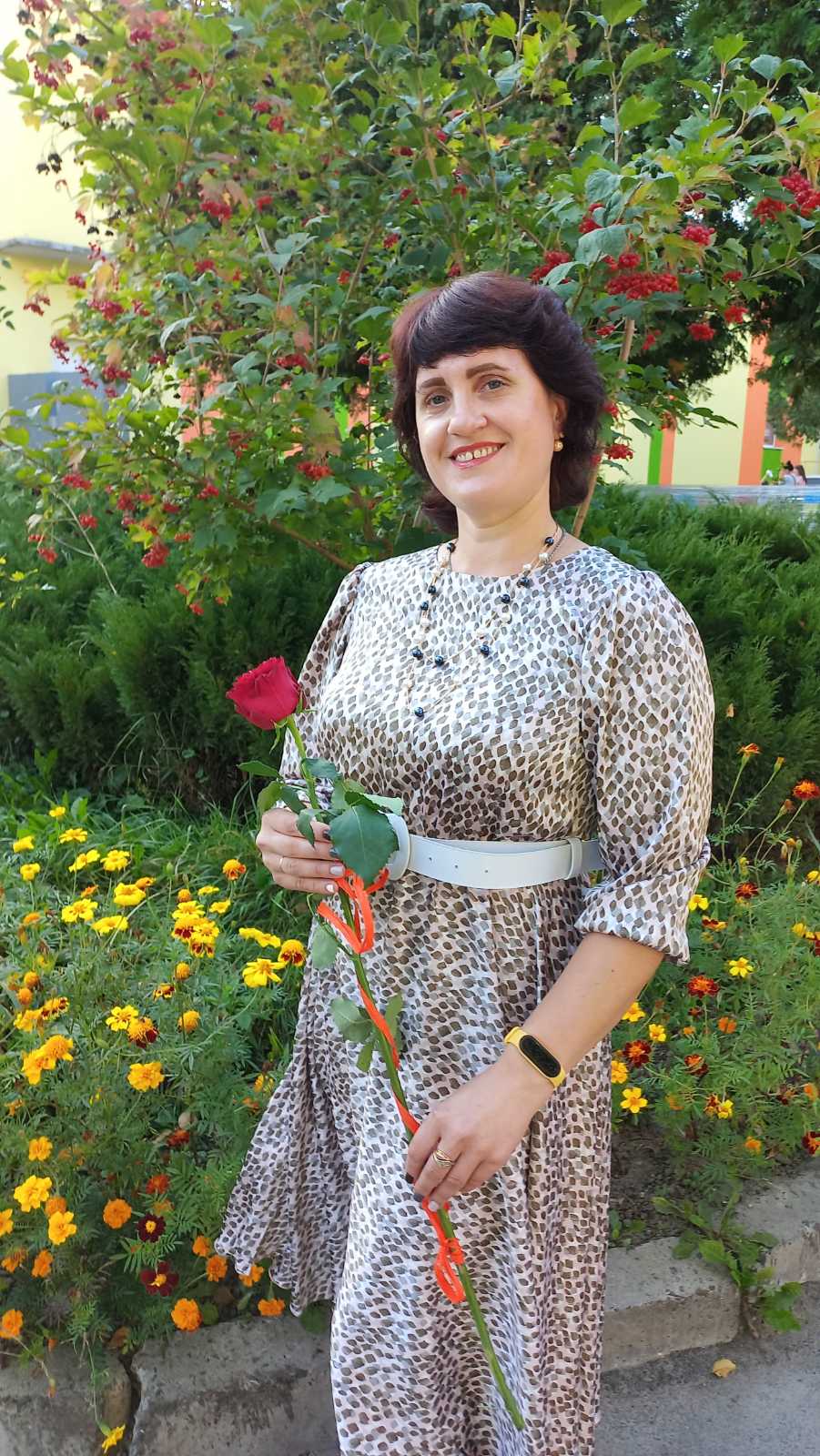 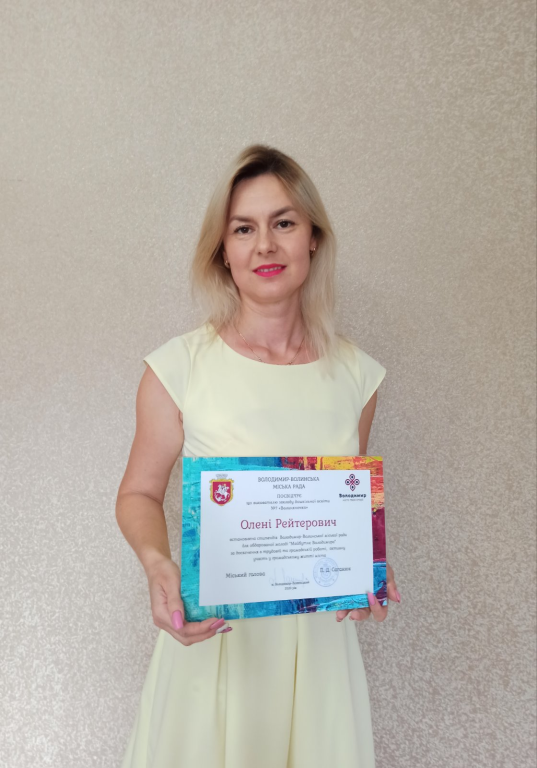 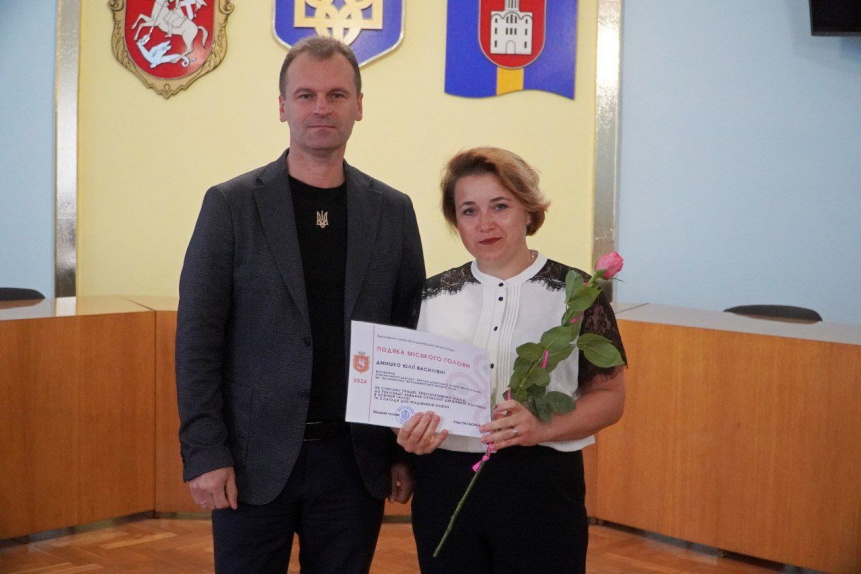 Результат потенційної реалізації
2 - Відмінники Освіти України1 - Лауреат Премії Верховної ради України  7 (20,5%) - переможців міського конкурсу педагогічної майстерності «Вихователь року»;2 (5,8%) - переможці Всеукраїнського конкурсу освітніх технологій серед педагогів Волині;4 (11,7%) - переможці та лауреати  обласного конкурсу виставки наочних та дидактичних матеріалів «Творчі сходинки педагогів Волині».
Результативність поширення досвіду роботи ( період з 2014-2023р. )
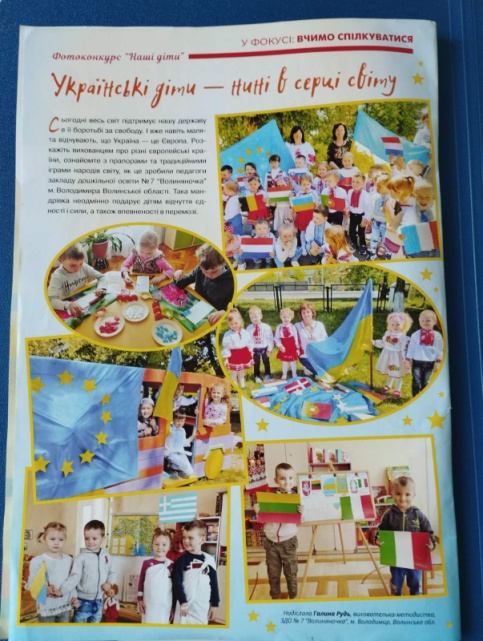 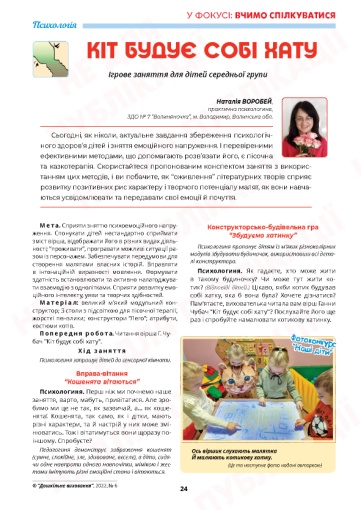 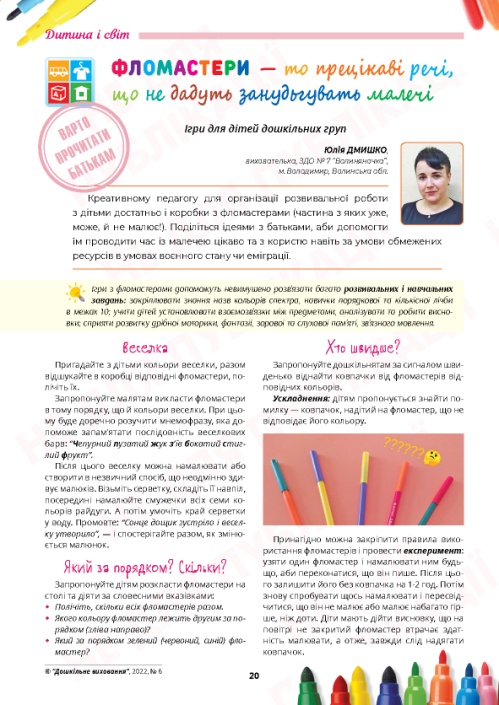 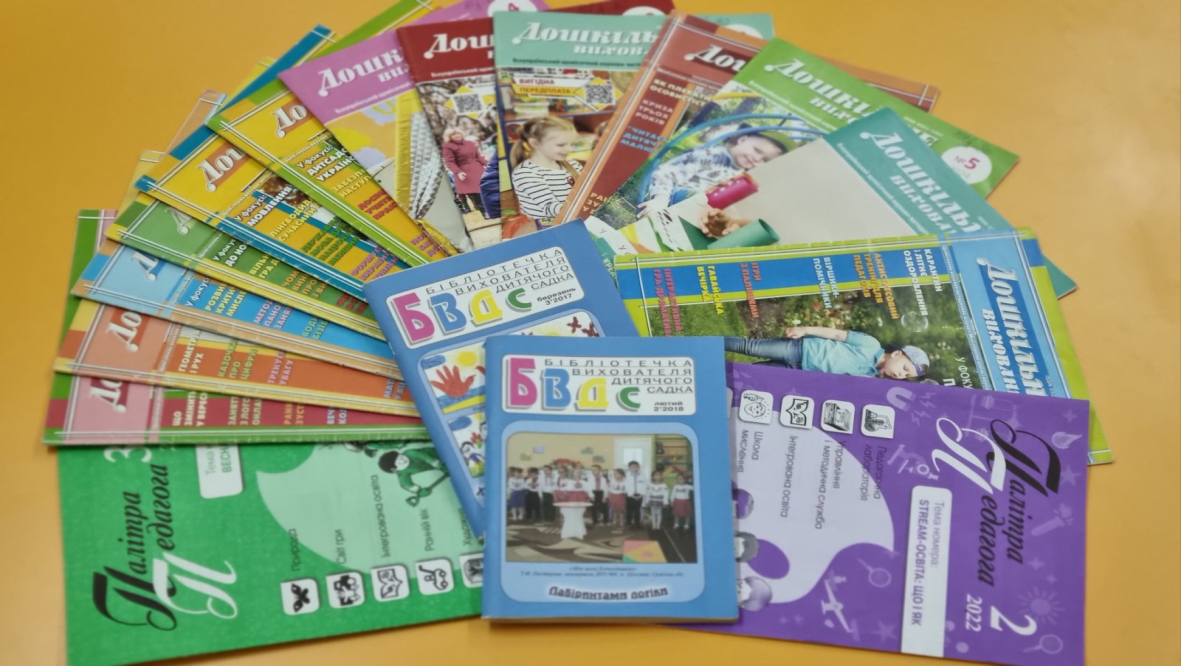 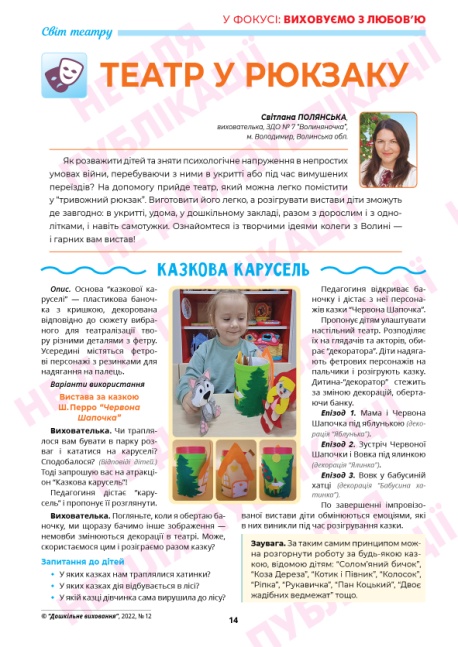 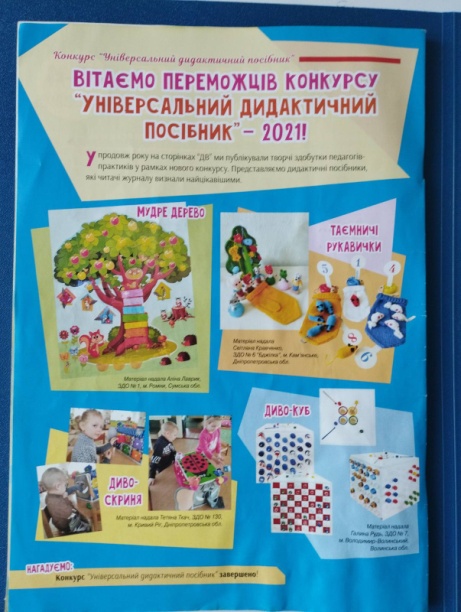 Результативність самовдосконалення
Креативність працівників                    Ви не можете використати креативність. Чим більше ви використовуєте, тим більше у вас є.                                                                                                А.Макаренко
Учасники   проєктної діяльності   LEGO - конструювання Наскрізне впровадження в освітній процес підходу «Навчання через гру»
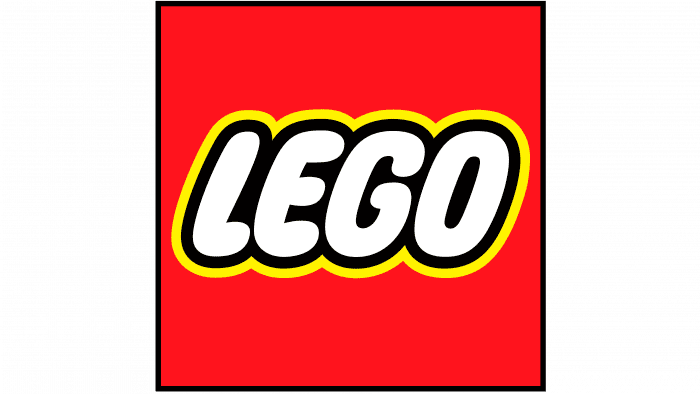 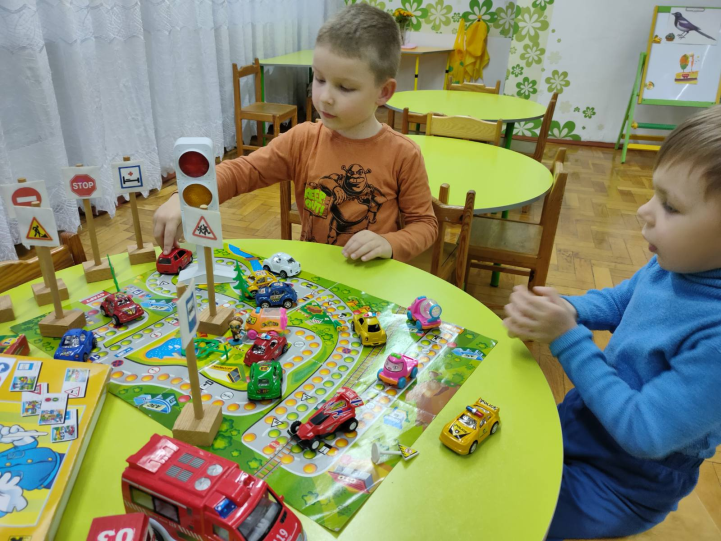 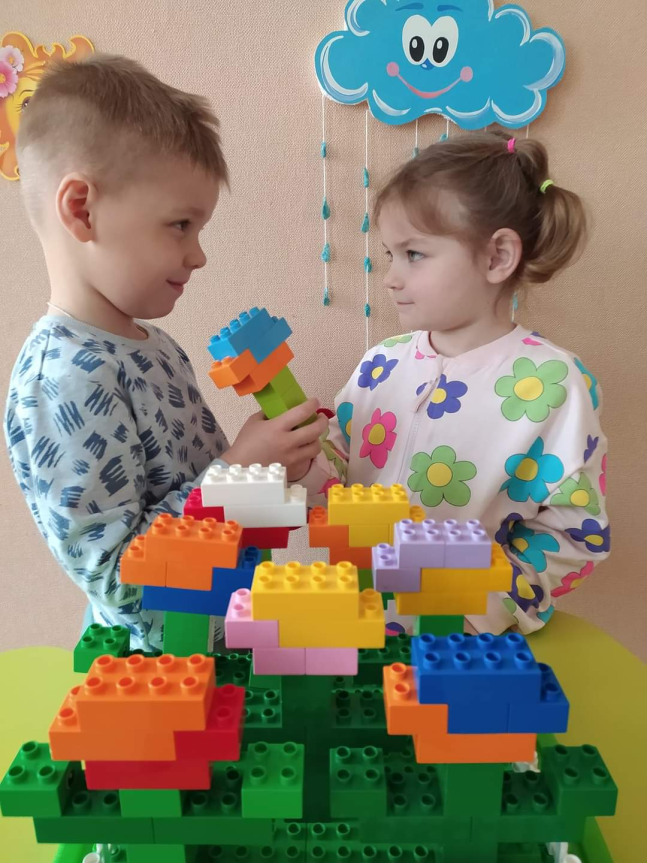 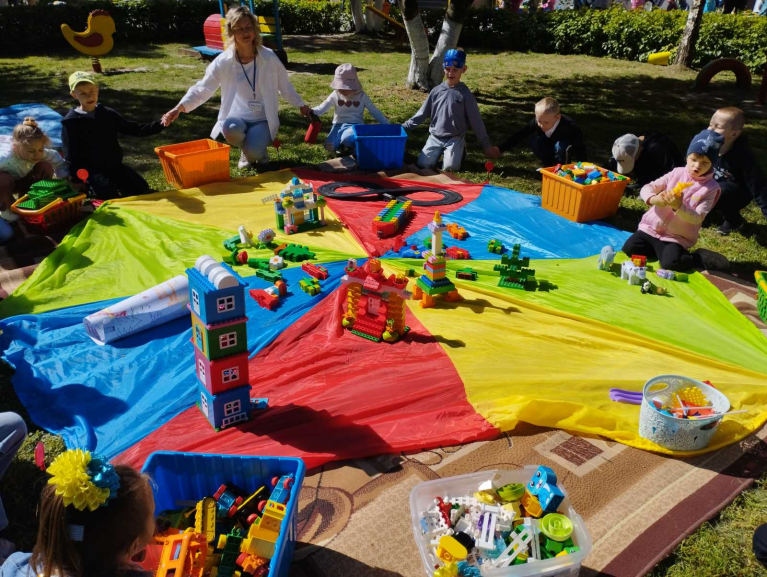 Інноваційний освітній проєкт  « Коло читання сучасних дошкільнят»           (куратор Н.В.Гавриш)
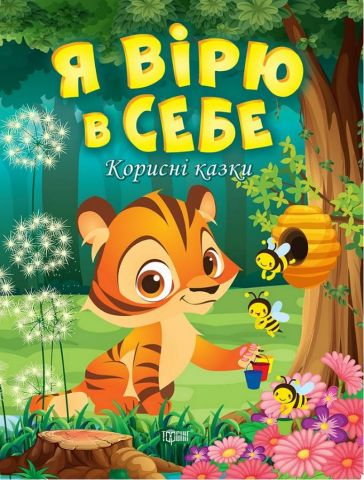 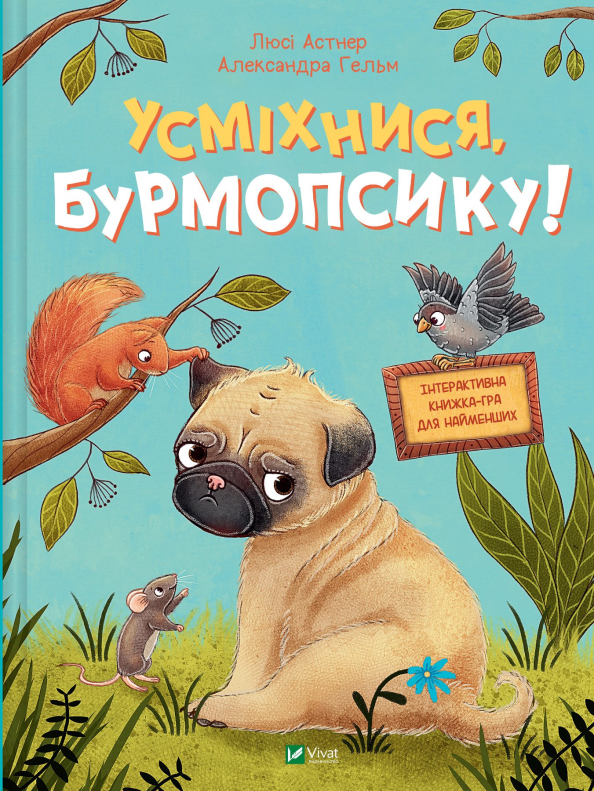 Як читати? 
Що читати?
 Про що читати?
Хто пише для дітей?
Апробовані програми
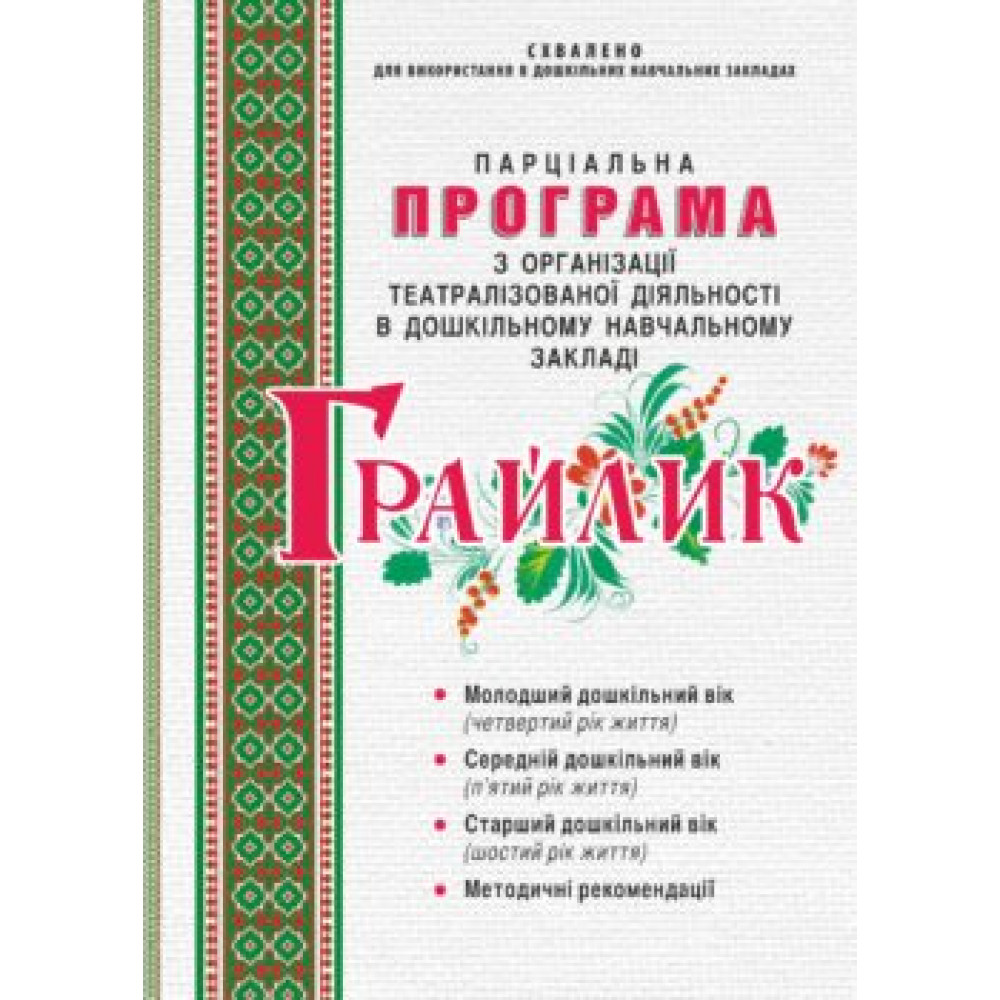 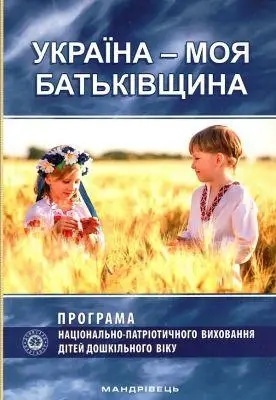 Впровадження в освітній процес 
 STREM освіти - інтегрований підхід до освіти, який передбачає формування уявлень та вмінь дітей у галузях природничих наук
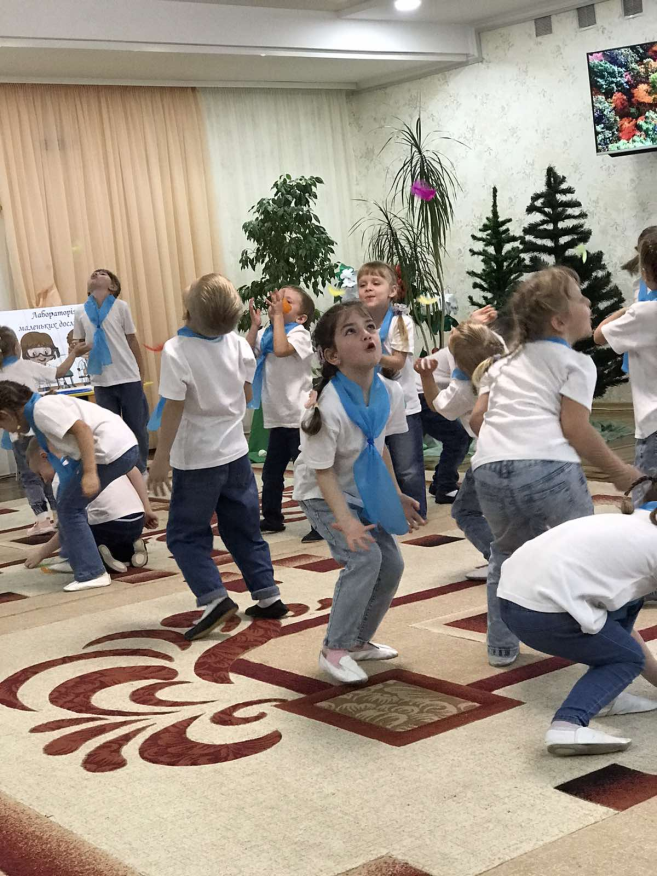 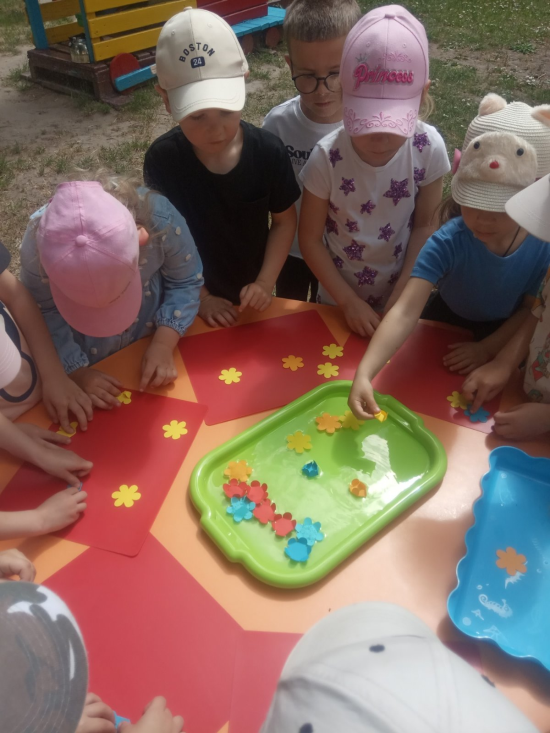 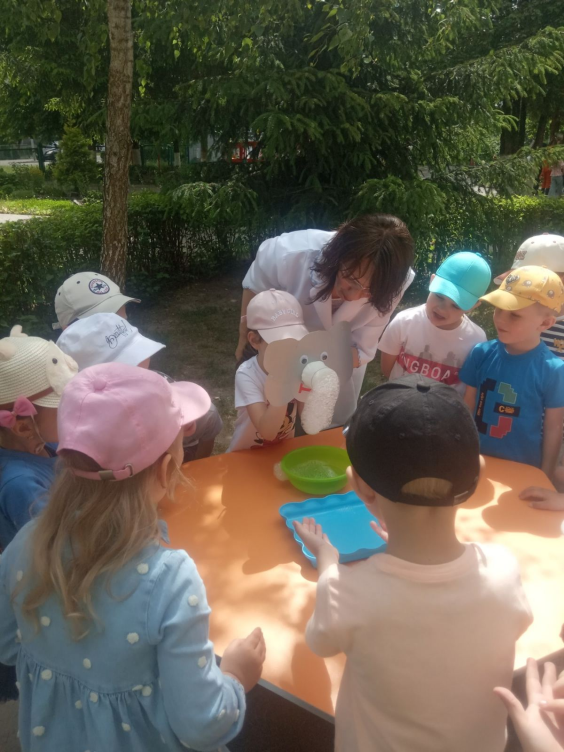 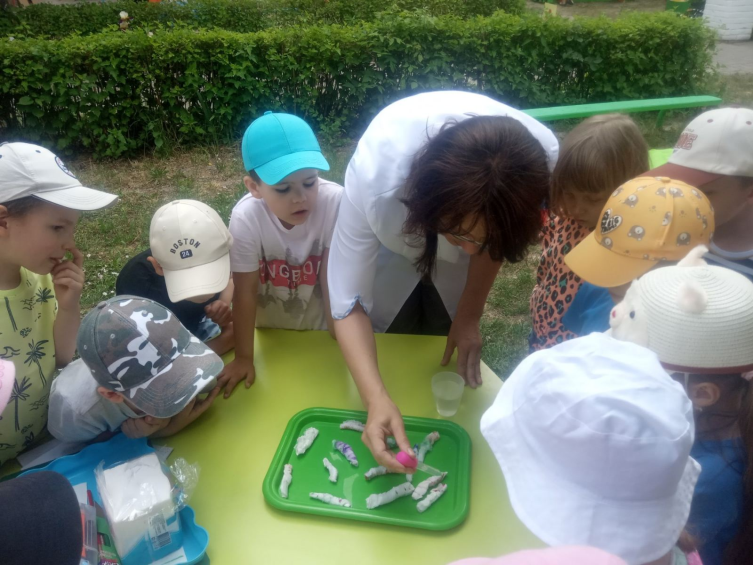 Нові методики та технології
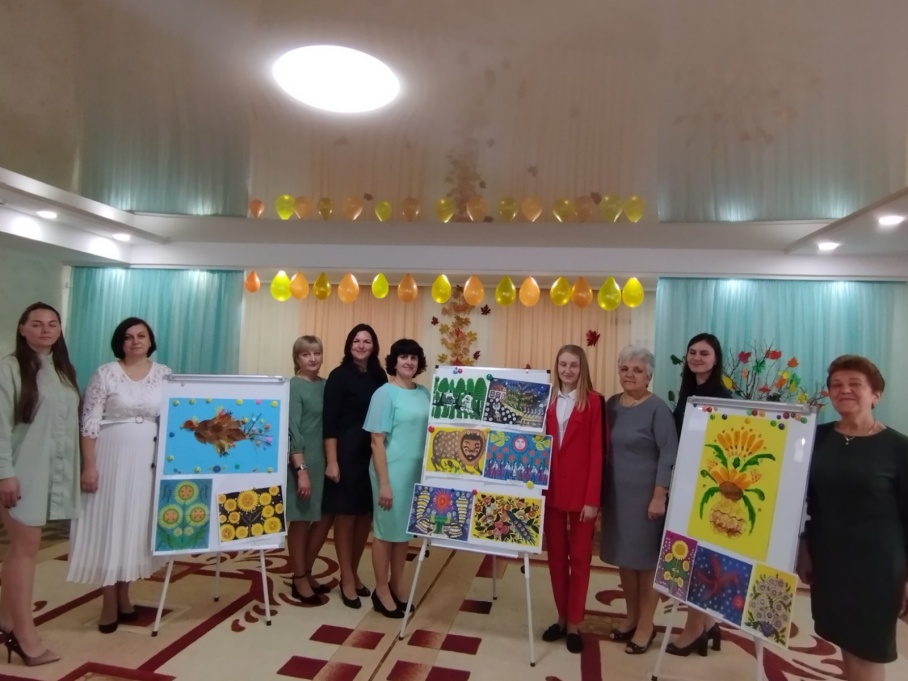 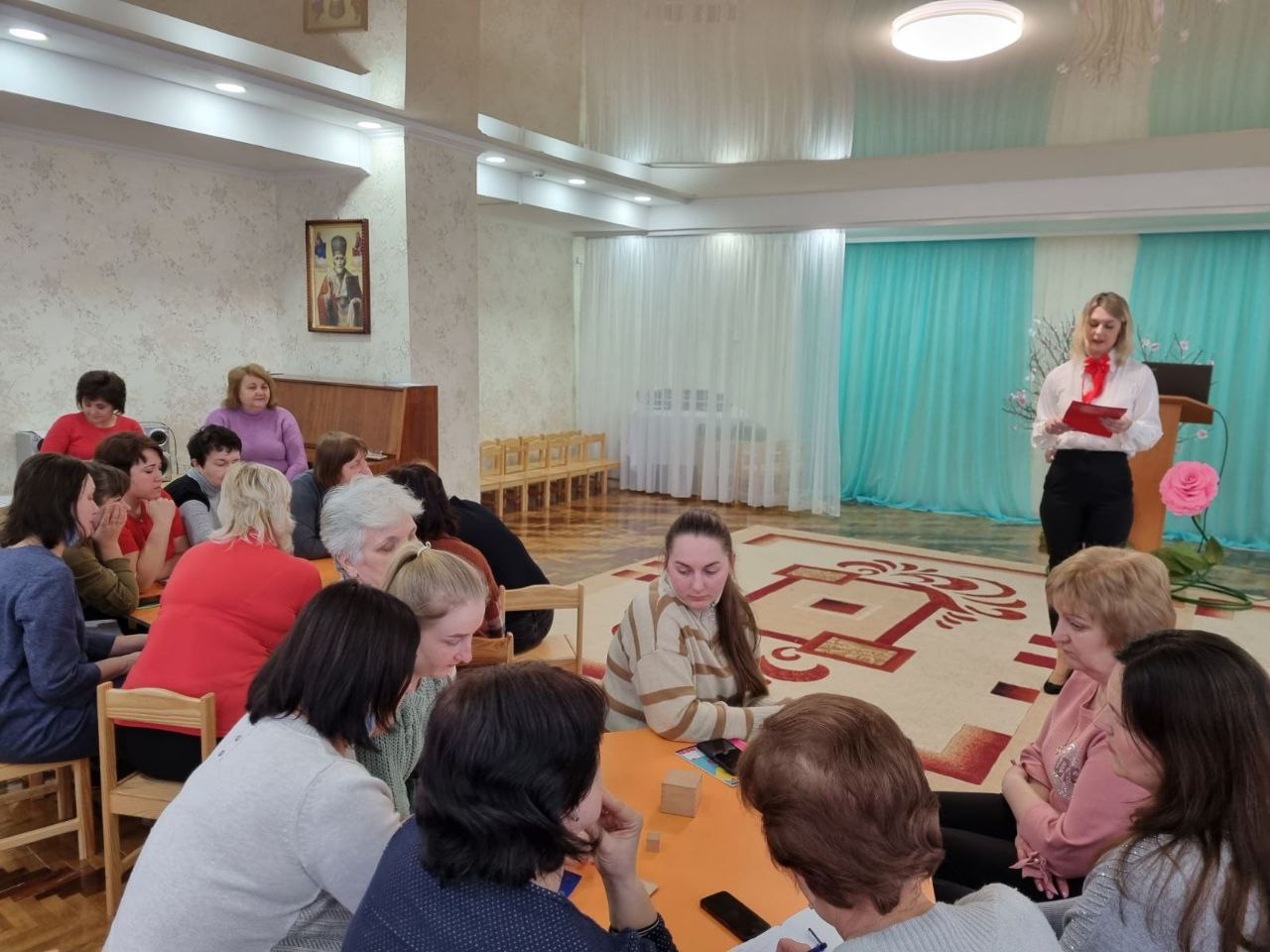 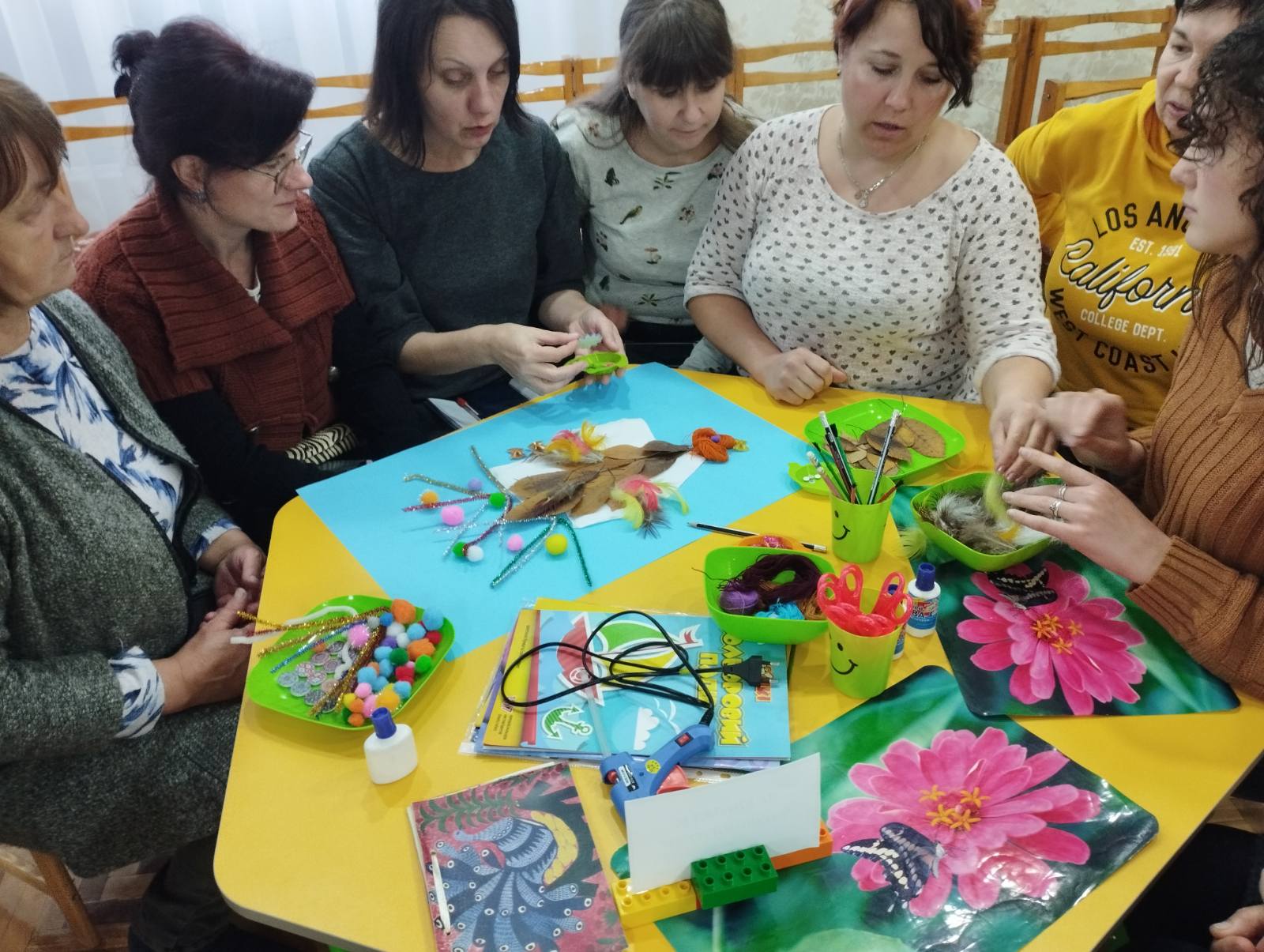 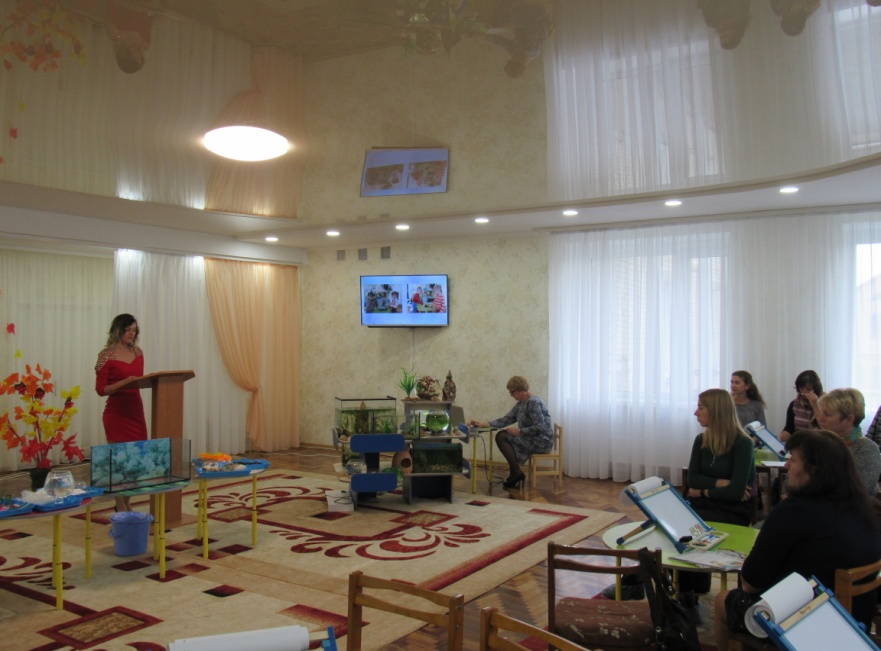 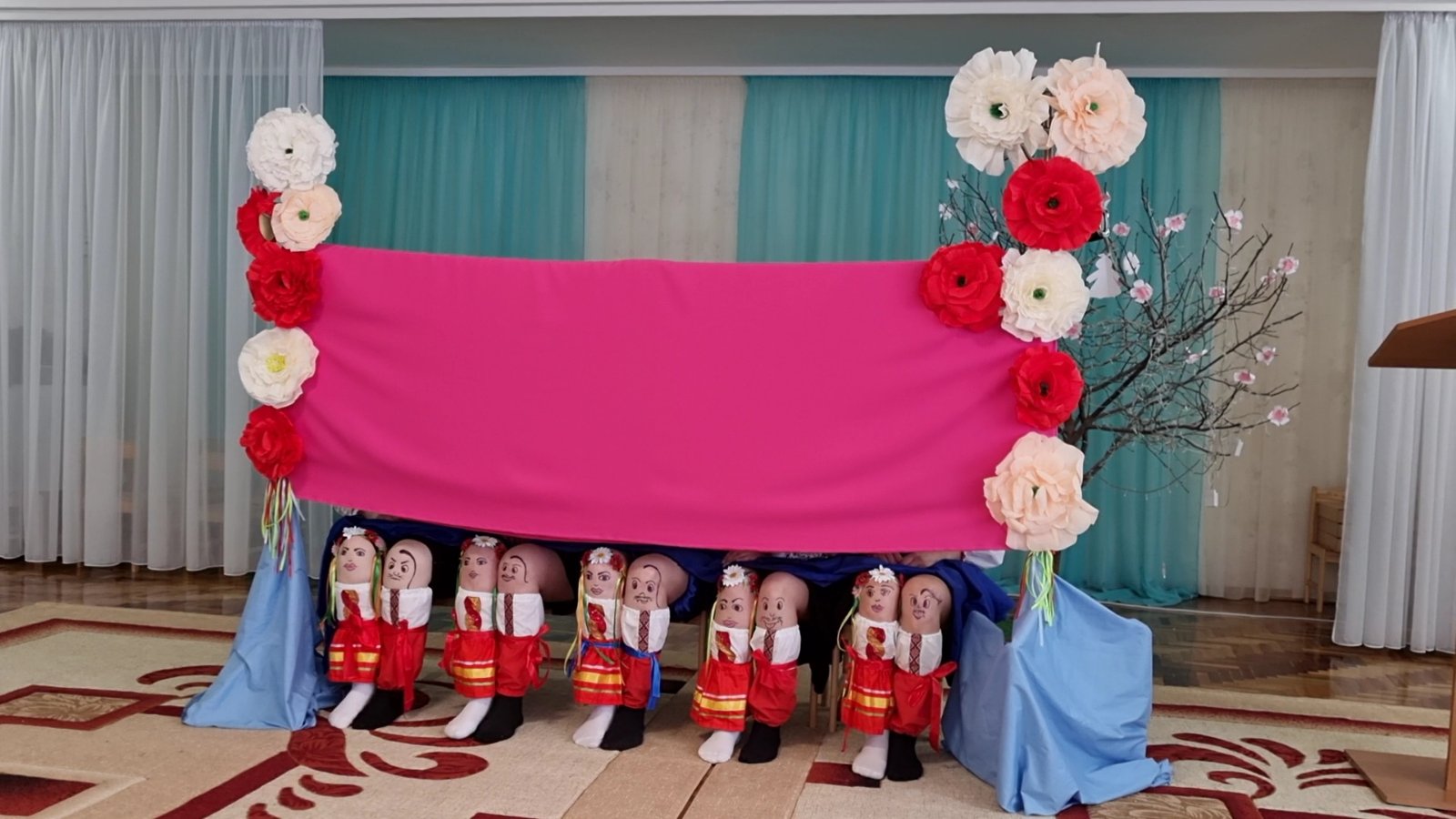 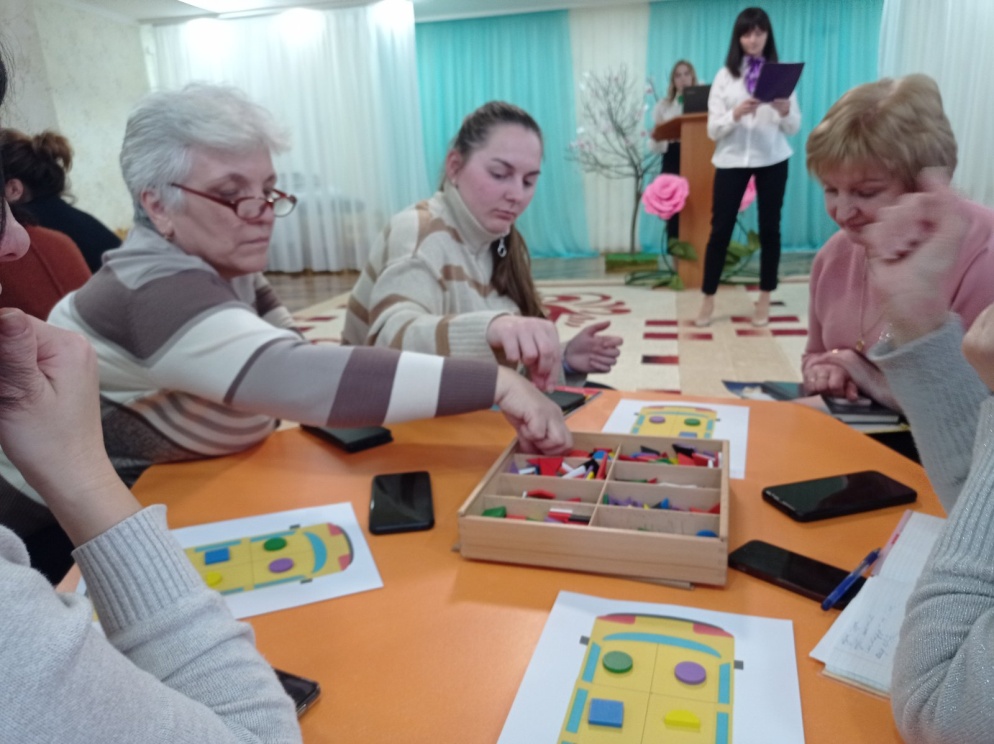 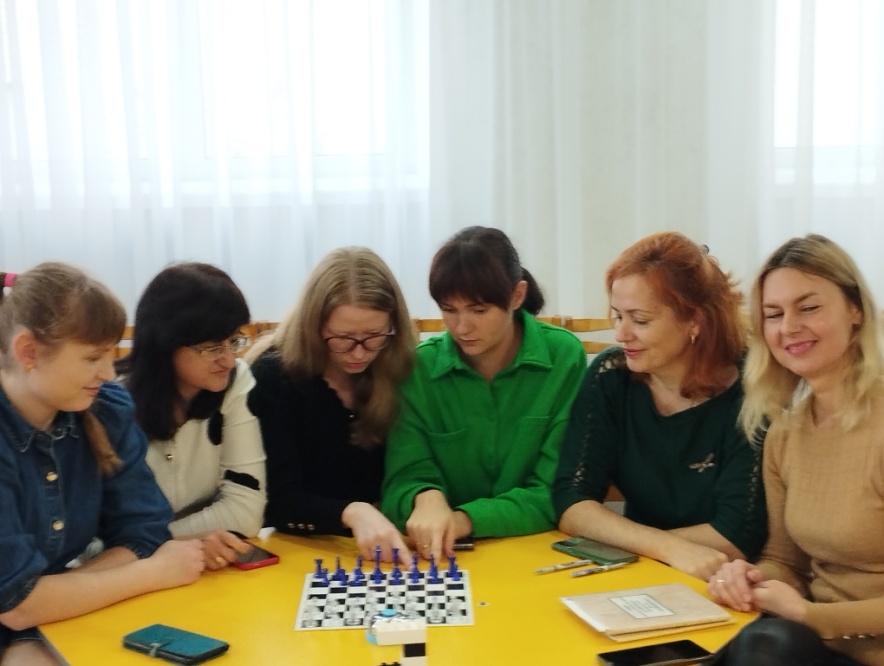 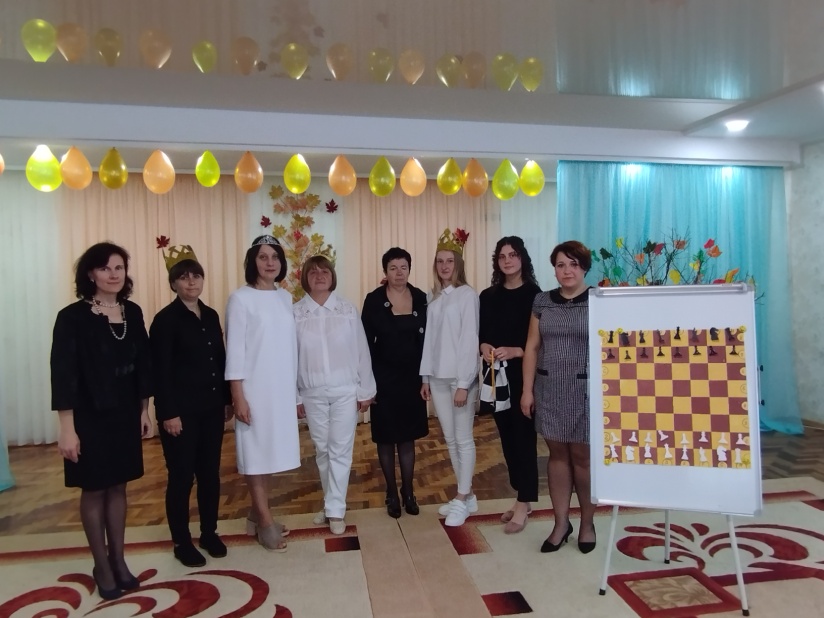 Шахи в ЗДО
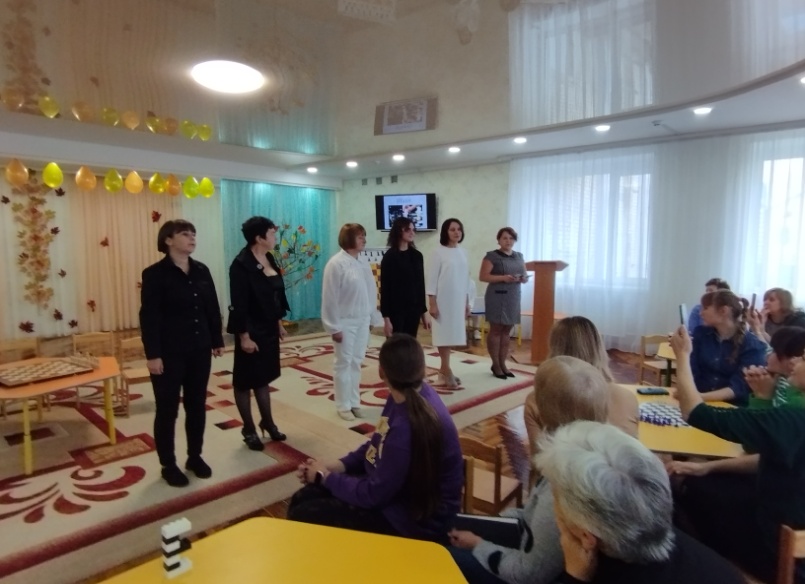 Тепер коли ми навчаємось і опановуємо нові освітні технології, апробуємо безліч програм, насичуємо нашу діяльність яскравими картинками і словами: при цьому ніколи не потрібно забувати і   не переставати просто бути людьми і допомагати один одному.
Дякую за увагу!